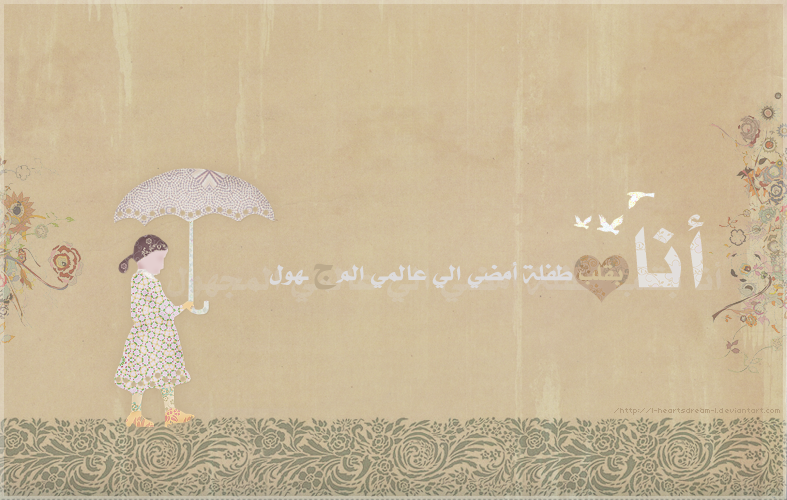 ارجع إلى كتاب من كتب السيرة النبوية، اقرأ قصة الإسراء والمعراج، واستنبط منها ما يدل على أهمية الصلاة.
 
 
 
ارجع إلى أحد مصادر التعلم المختلفة واذكر حديثًا واحدًا يدل على خطورة ترك الصلاة.
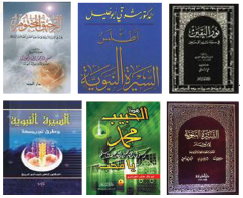 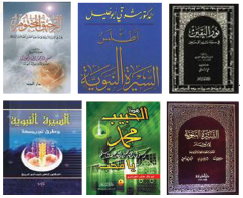 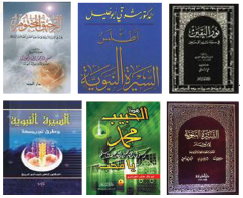 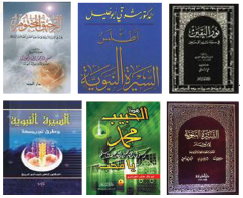 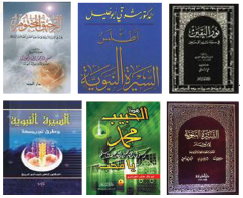 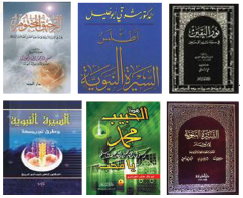